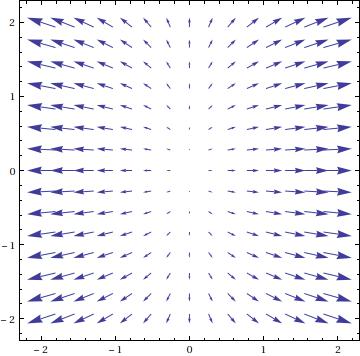 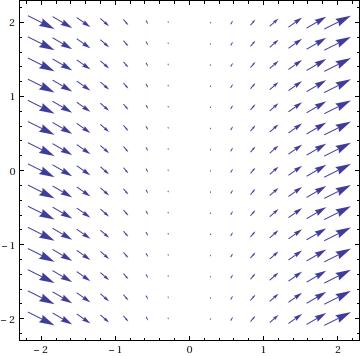 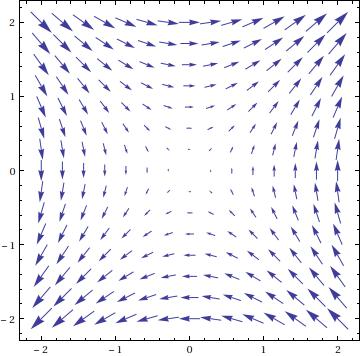 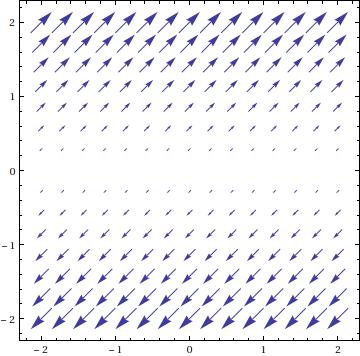 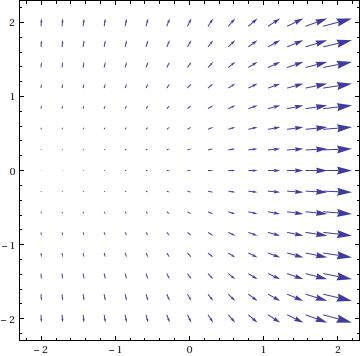 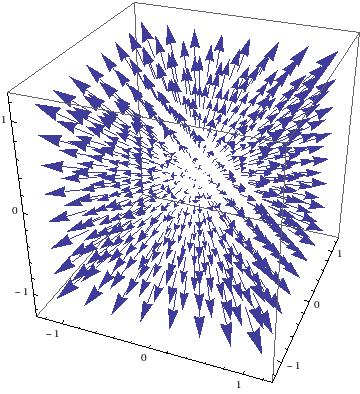 We’ll now check out some other three dimensional vector fields using Mathematica.
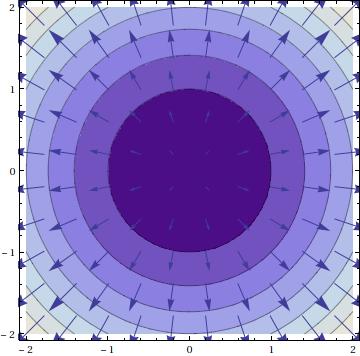 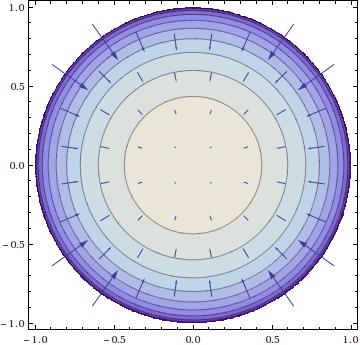